Лексика, стилистическая окраска слов
Подготовка к ОГЭ по русскому языку
6
Стили речи
разговорный
книжные
научный
Официально-деловой
художественный
публицистический
Окраска слов
нейтральная
Стилистически окрашенное
просторечное
разговорное
книжное
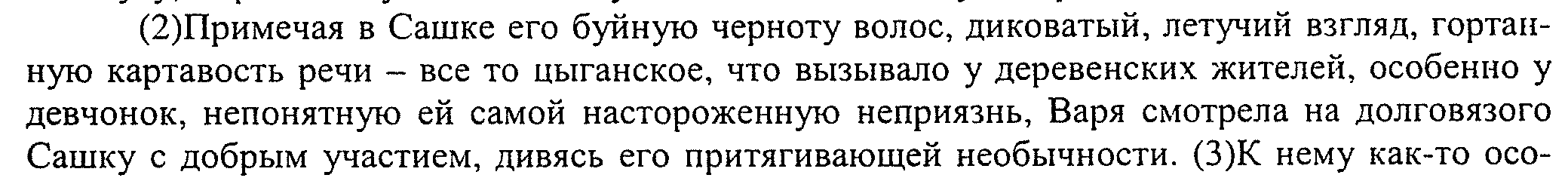 высокого
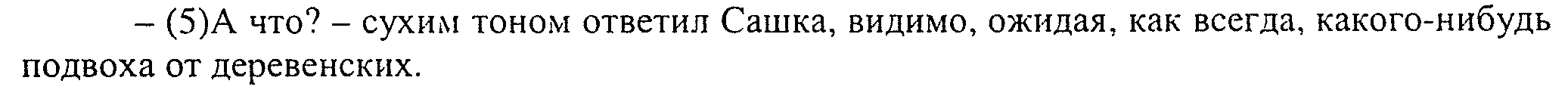 обман
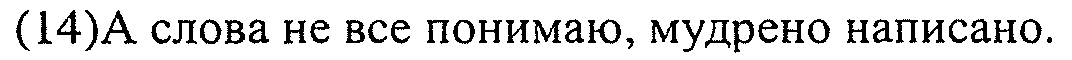 Сложно, непонятно
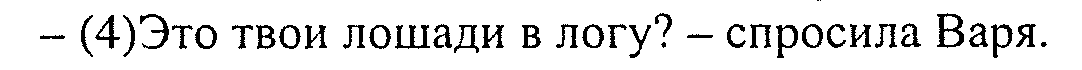 овраг
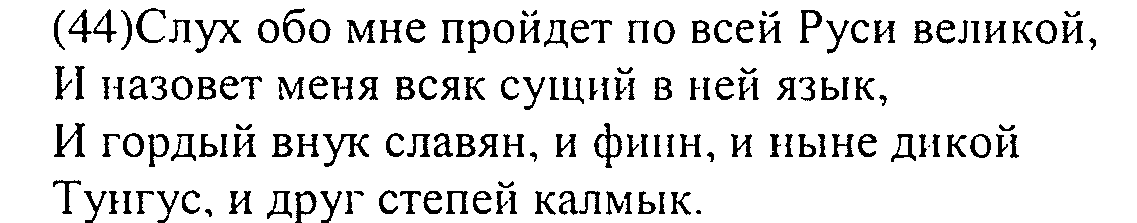 существующий
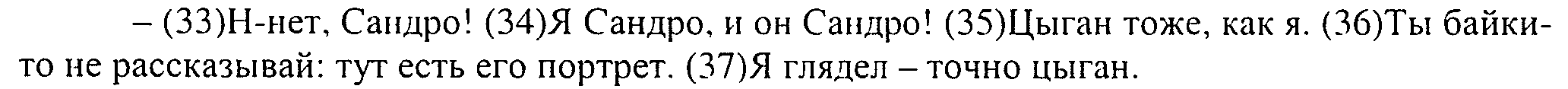 Неправда, сказка, выдумка
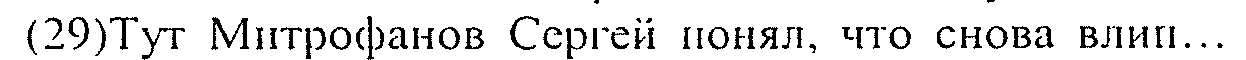 попался
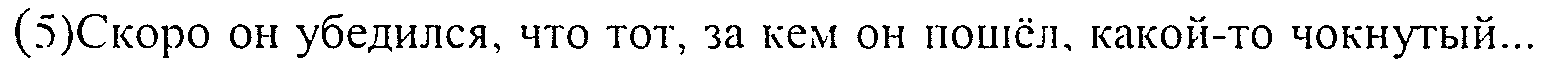 сумасшедший
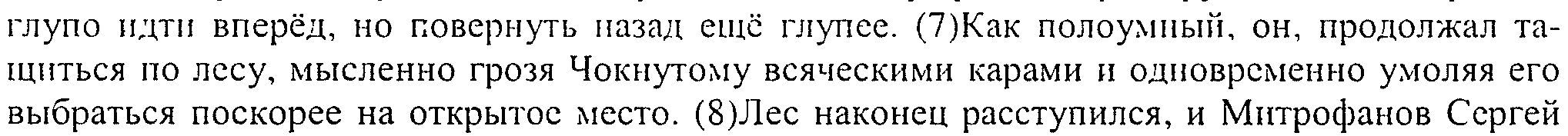 наказание
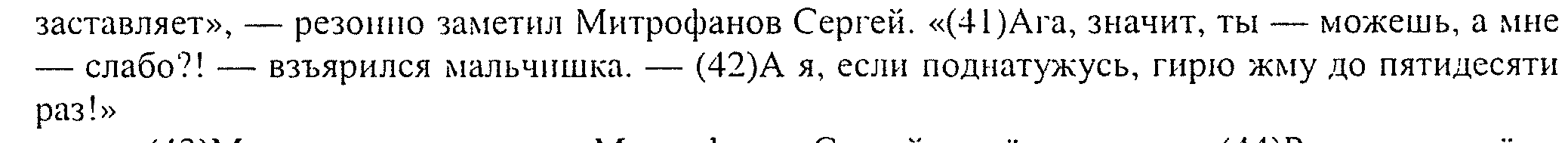 Не могу
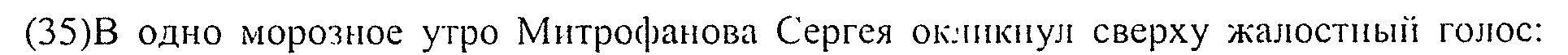 Жалостливый, слабый
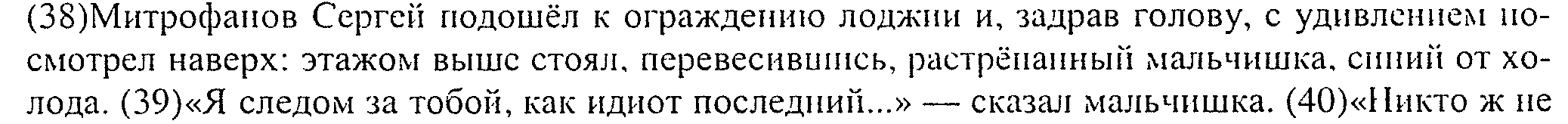 подняв
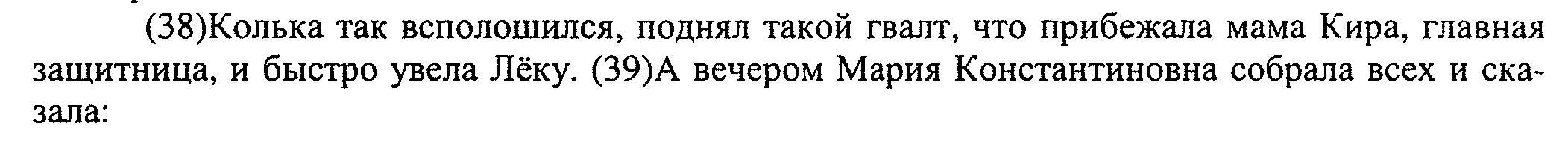 шум
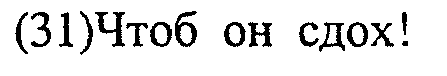 умер
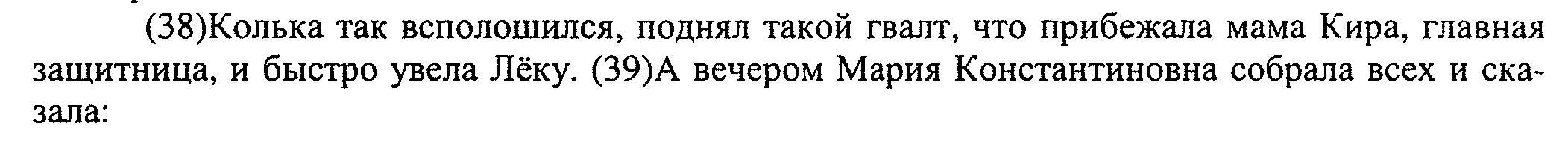 Спохватился, заволновался
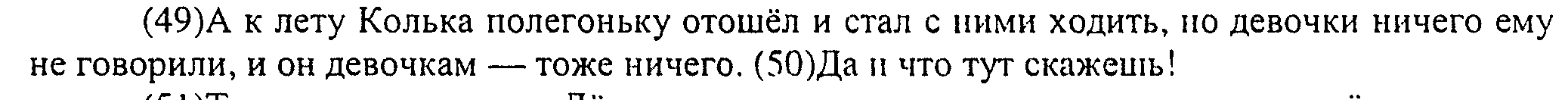 потихоньку
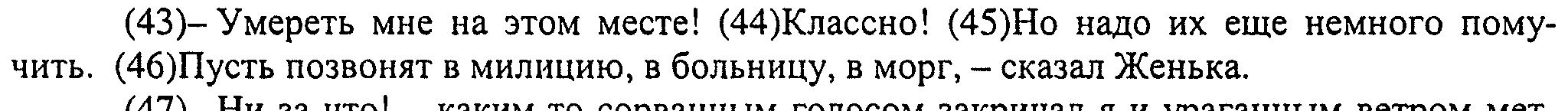 хорошо
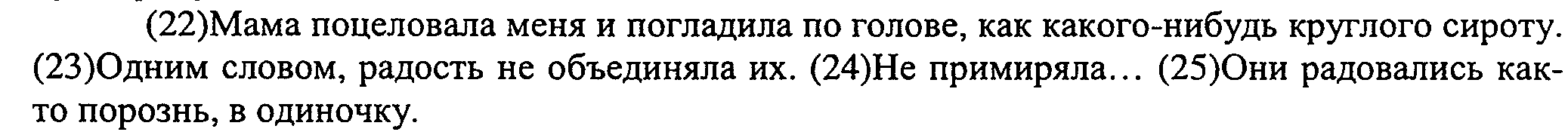 отдельно
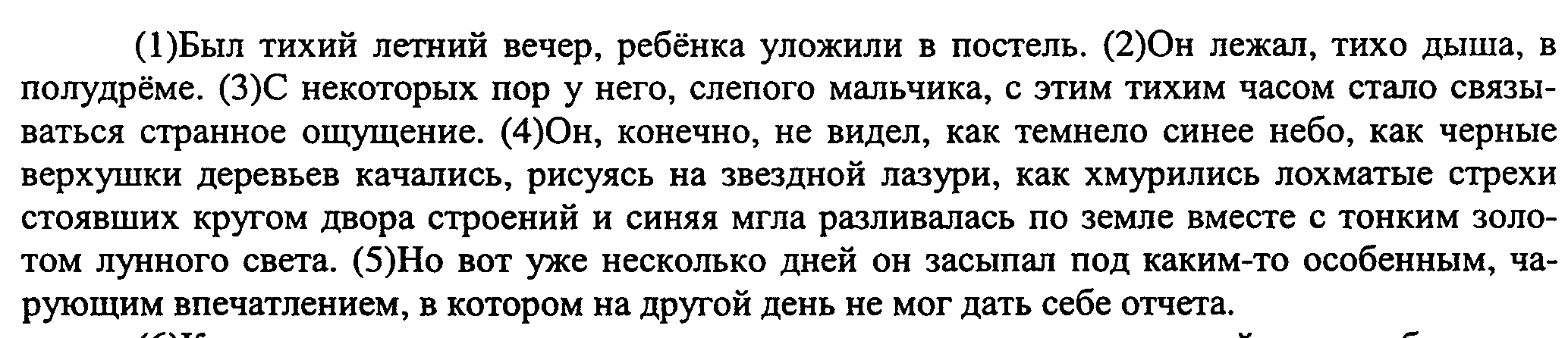 крыша
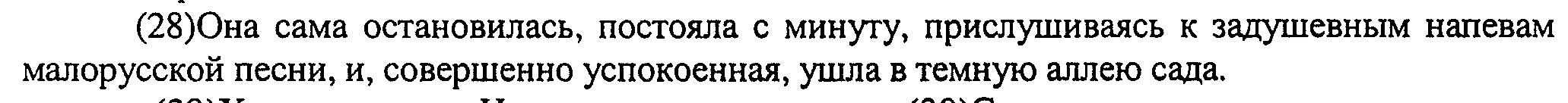 украинской
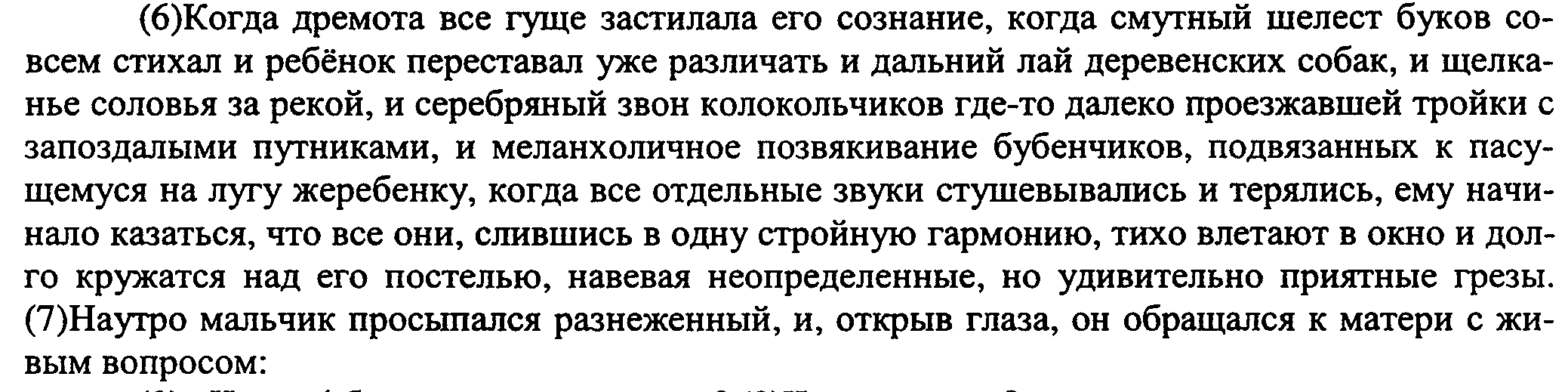 грустное
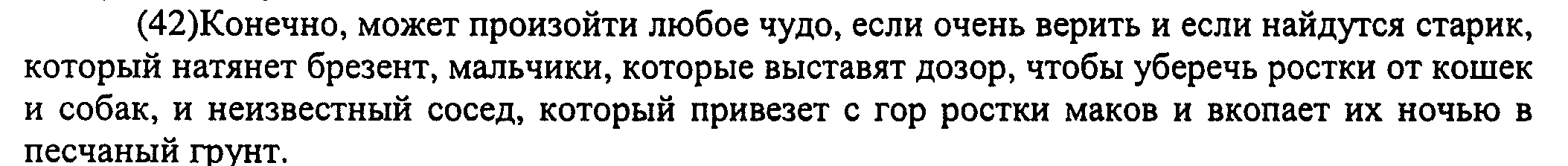 Охрана, наблюдение, обход
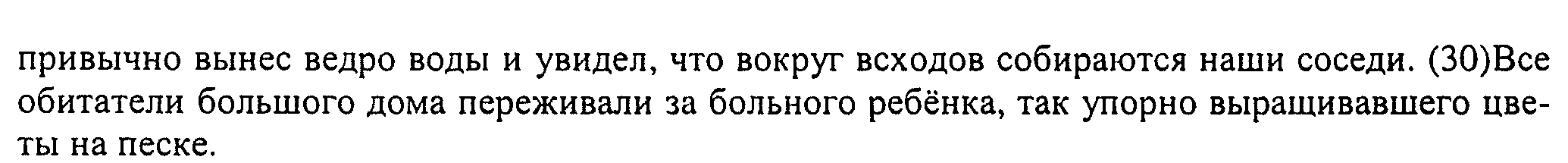 жители
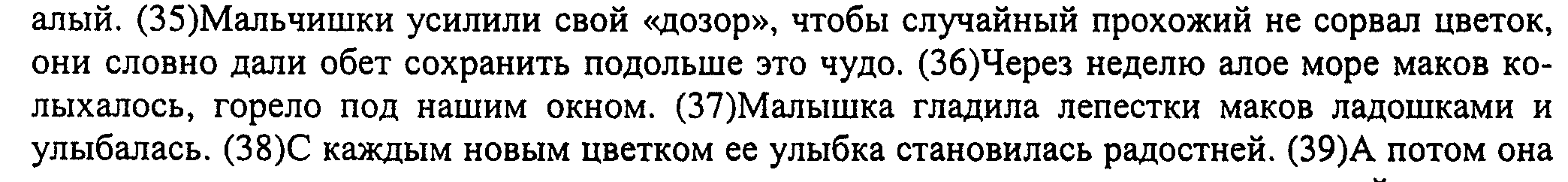 обещание
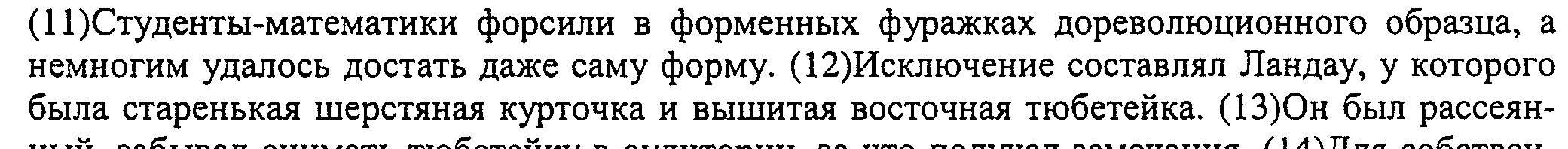 Модничали, важничали
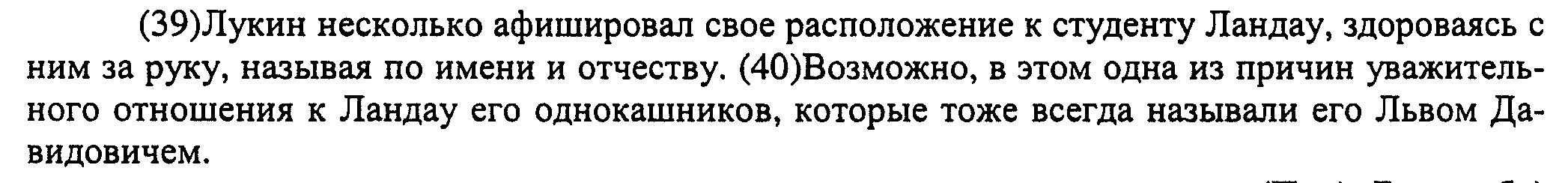 соучеников
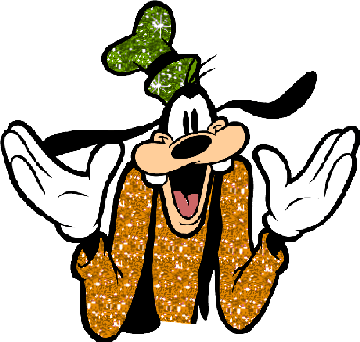 Ура! Всё получилось!
Скачано с www.znanio.ru